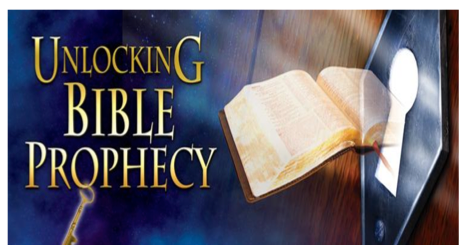 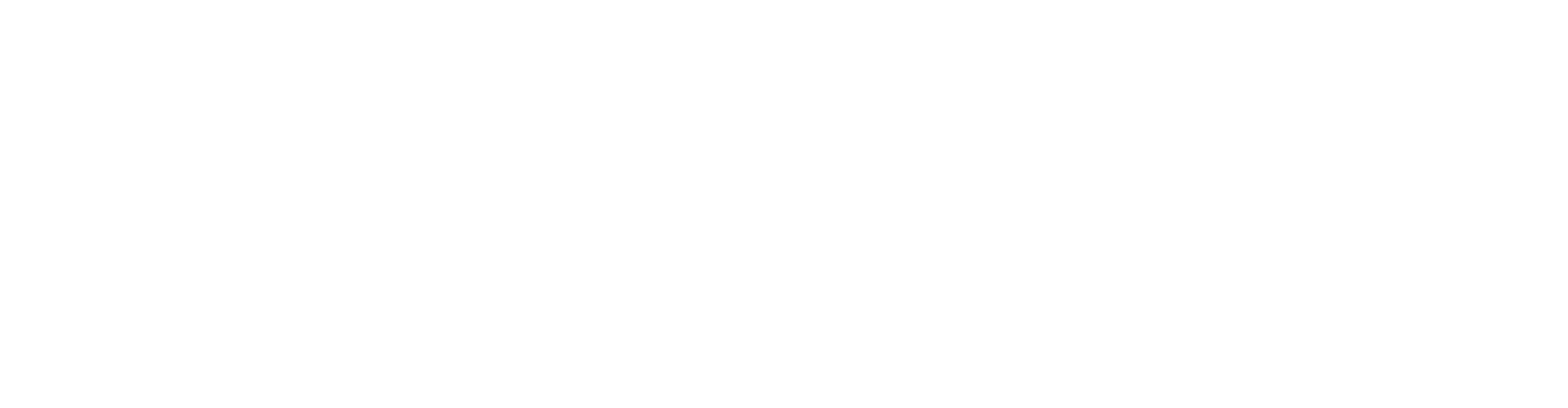 Code Words –”The Wise Shall Understand”
Daniel  12:10

Many shall be purified, and made white, and tried;
 but the wicked shall do wickedly:
 and none of the wicked shall understand; 
   but the wise shall understand.
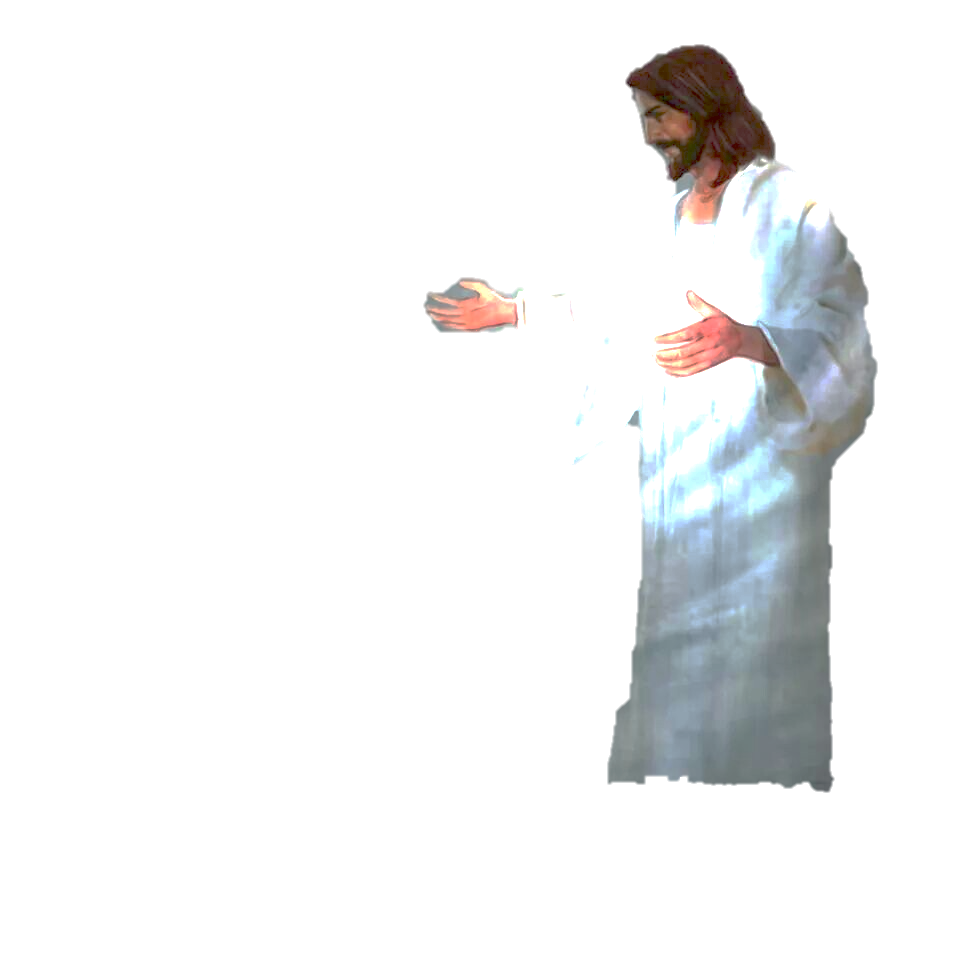 #1.  God’s Hand, His Right Arm = Jesus 
			The Messiah
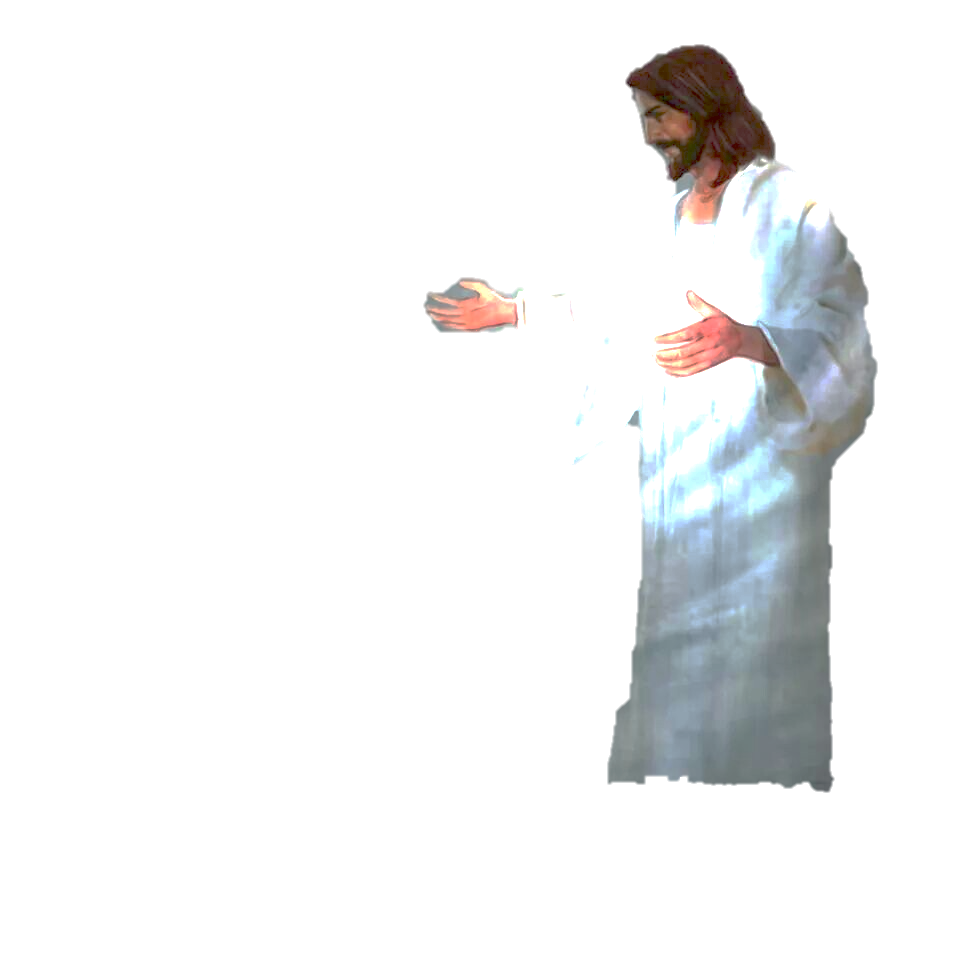 Isaiah 63:5

“And I looked, and there was none to help, 
and I wondered that there was none to uphold: Therefore My own arm brought salvation to Me
 and My fury, it upheld Me.”
Hebrews 8:1
“Who being the brightness of His glory, and the express image of His person, and upholding all things by the word of His power, when He had by Himself purged out sin, sat down on the right hand of The Majesty on high”
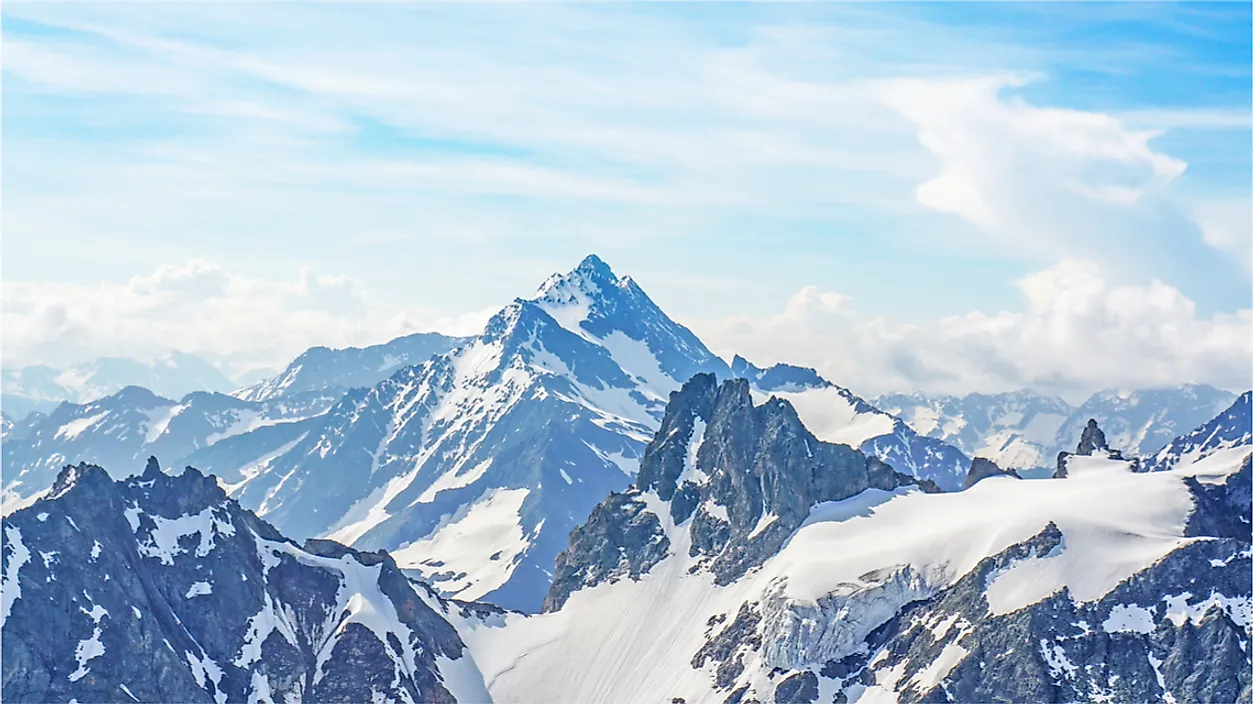 #2. Mountains = Kingdoms, Nations, Empires
            Hills = Smaller Nations, Countries
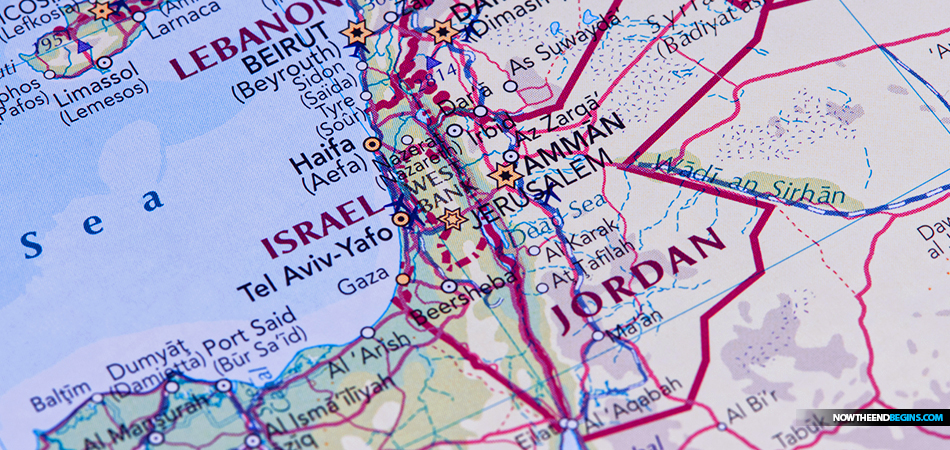 Daniel 2:35 		
“And the stone that smote the image became a great mountain and filled the whole earth”
Matthew 17:20 

“Jesus	 said to them, Because of your unbelief: for verily I say to you, if you have faith as a grain of a mustard seed, you shall say to this mountain, remove to yonder place and it shall remove; nothing shall be impossible to you.”	

			Revelation 17:9

”And here is the mind that has wisdom. The 7 heads are 7 mountains, on which the woman sits.
#3. Waters, Rivers, Seas = People,    	Nations, Language Groups
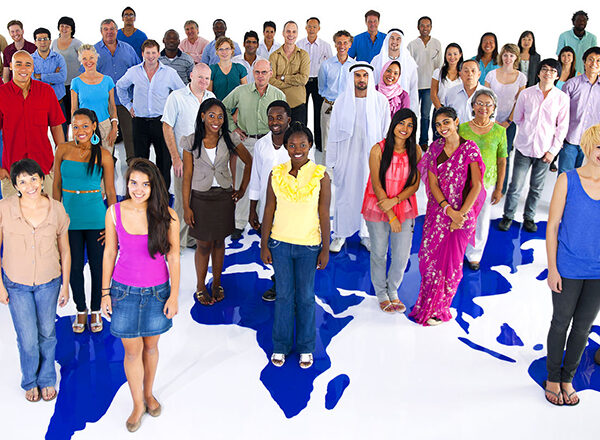 Isaiah 43:2

“When you pass through the waters, I will be there: and through the rivers, 
they shall not overflow you: when you walk through the fire, 
you shall not be burned neither shall the flame kindle upon you
Revelation 17:5

“And he says to me, The waters which you saw, where the whore sits are peoples, and multitudes, and nations, and tongues.”
#4. Burning with Fire/Water like a Flood/Waters to Boil
                           =  A Military Invasion, War
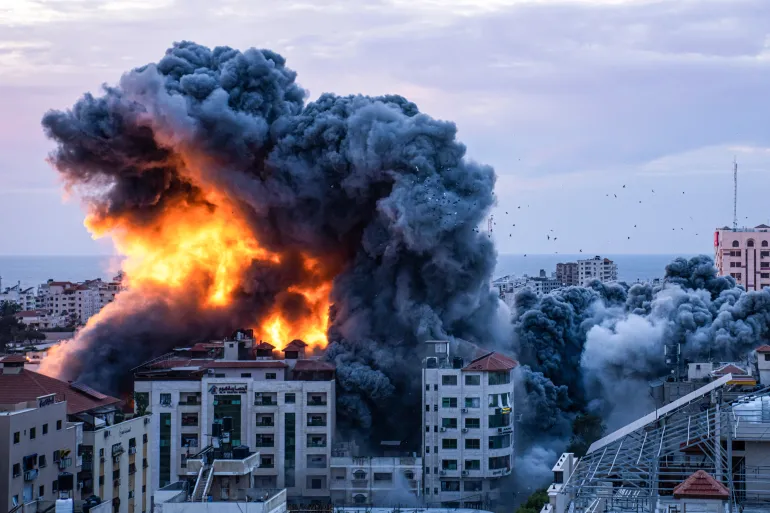 Isaiah 64:1-2

“O that You would rend the heavens, that You would come down, that the mountains might flow down at Your presence, As when the melting fire burns, 
the fire causes the waters to boil, to make Your name known to your adversaries, that the nations may tremble at Your presence!
Revelation 12:15-16

“And the serpent cast out of his mouth water as a flood after the woman, that he might cause her to be carried away of the flood.  And the earth helped the woman and opened her mouth, and swallowed up the flood which the dragon cast out of his mouth.”
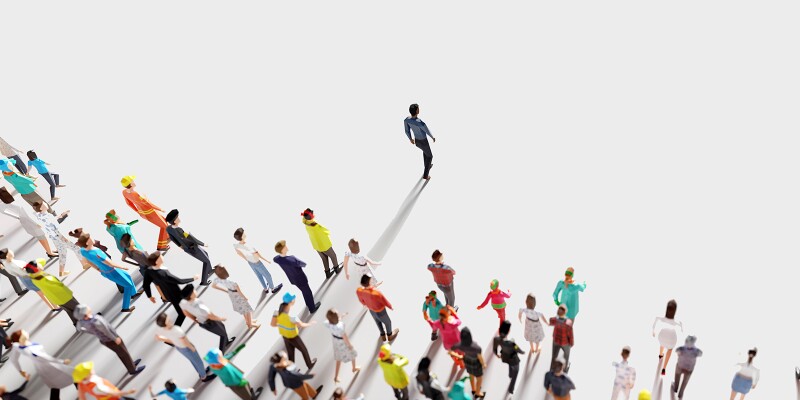 #5. Fish = Followers
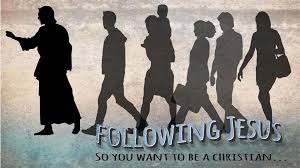 Ezekiel 29:4

 But I will put hooks in your jaws, and I will cause the fish of your rivers to stick unto your scales, and I will bring you up out of the midst of your rivers, 
and all the fish of your rivers shall stick unto  your scales.
Jesus said, Come, Follow Me, and I will make you fishers of men.
#6.  Stars = Angel / Messengers
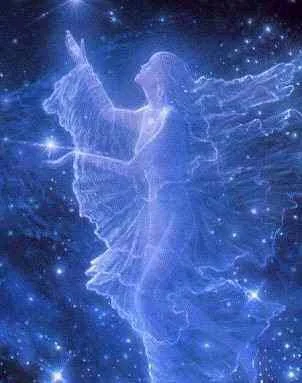 Isaiah 14:12-13(The Anti-christ)

“How you are fallen from heaven, O Lucifer, son of the morning. How are you cut down to the ground, which did weaken the nations. For you said in your heart, I will ascend to heaven, I will exalt my throne above the stars of God.
Revelation 1:20

“The 7 stars are the angels of the 7 Churches.”
#7.  A Woman can Mean a Religion
    A Bride = A Faithful and True Religion
 A Harlot = An Adulterous False Religion
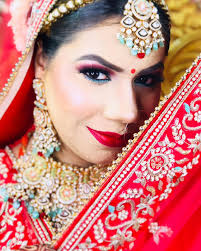 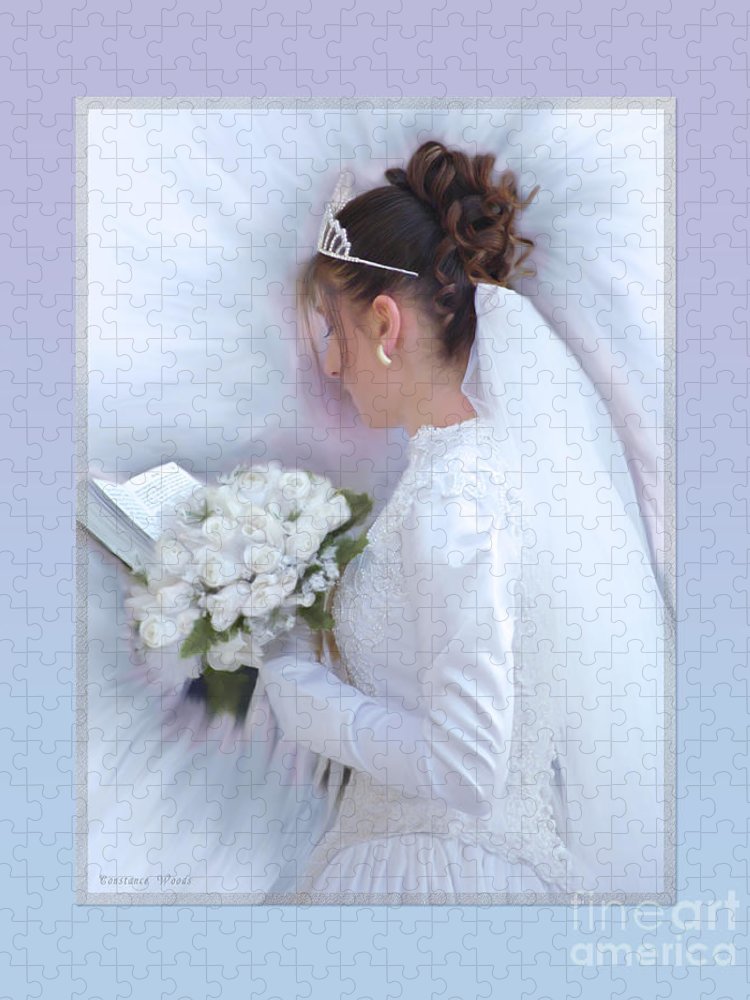 Zechariah 5:7-8
“And behold, there was lifted up a talent of lead: 
and this is the woman that sits in the midst of the ephah. 
And he said, This is wickedness”
Revelation 12:17
 “And the dragon was wroth with the woman, and went to make war
 with the remnant of her seed, which keep the commandments of God 
and have the testimony of Jesus Christ”
Revelation 17:3
“Then the angel carried me away in the Spirit into a desert. There I saw a woman sitting on a scarlet beast covered in blasphemous names with 7 heads and 10 horns.”
#8. Birth pangs = Tribulation, Beginning of Sorrows
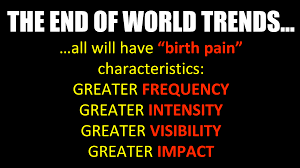 Isaiah 66:7-8

“Before she travailed she brought forth: before her pain came, she was delivered of a man child. Who has heard of such a thing?  Who has seen such things?”
1 Thessalonians 5:3

“When they say, Peace and safety, then sudden destruction shall come upon them, 
as a woman in birth pangs, and they shall no escape”
Matthew 24:6-8

And ye shall hear of wars and rumors of wars: see that you be not troubled: for all these things must come to pass, but the end is not yet. For nation shall rise against nation, and kingdom against kingdom: and there shall be famines, and pestilences, and earthquakes, in diverse places. All these are the beginning of birth pangs.
#9. Wild Beasts = Rulers over Evil Empires
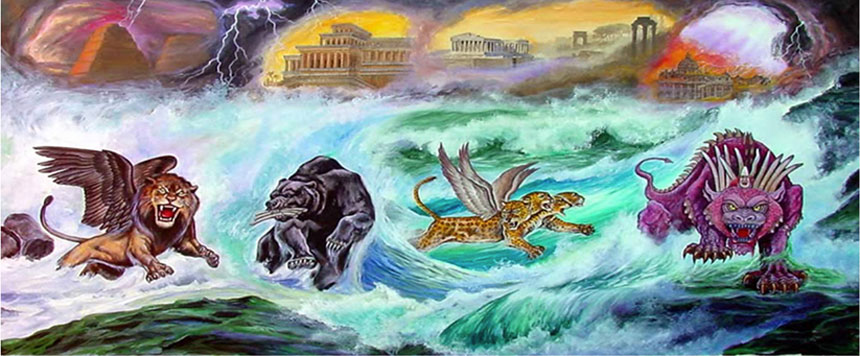 Daniel  Chapter 7 – The 4 Beasts

3 And 4 great beasts came up from the sea, diverse one from another.

4 The 1st was like a lion, and had eagle's wings: I beheld till the wings thereof were plucked, and it was lifted up from the earth, and made stand upon the feet as a man, and a man's heart was given to it.

5 And behold another beast, a 2nd, like to a bear, and it raised up itself on one side,  and it had 3 ribs in the mouth of it between the teeth of it: and they said thus unto it, Arise, devour much flesh.

6 After this I beheld, and lo another, like a leopard, which had upon the back of it 4 wings of a fowl; the beast had also 4 heads; and dominion was given to it.

7 After this I saw in the night visions, and behold a 4th beast, dreadful and terrible, and strong exceedingly; and it had great iron teeth: it devoured and broke in pieces, and stamped the residue with the feet of it: and it was diverse from all the beasts that were before it; and it had 10 horns.
Revelation 6:8

 And I looked, and behold a pale horse: and his name that sat on him was Death, and Hell followed with him. And power was given unto them over 1/4 part 
of the earth, to kill with sword, and with hunger, and with death,
 and with the beasts of the earth.
#10. Horns = Powers      Heads =  Rulers/ Kings
Revelation 13:1-2

And I stood upon the sand of the sea, and saw a beast rise up out of the sea, having 7 heads and 10 horns, and upon his horns 10 crowns, and upon his heads the name of blasphemy. And the beast which I saw was like unto a leopard, and his feet were as the feet of a bear, and his mouth as the mouth of a lion: and the dragon gave him his power, and his seat, and great authority.
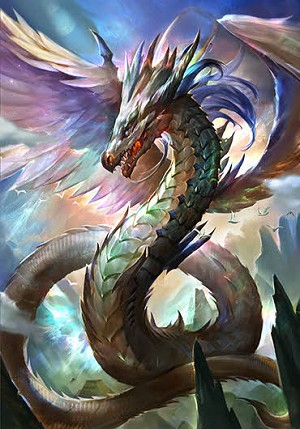 #11. Dragon, Serpent = Devil, Satan
         Also Lucifer and Leviathan
Revelation 12:9

“And the dragon was cast out, that old serpent, called the devil, and satan, which deceives the whole earth;
 he was cast out into the earth, 
and his angels were cast out with him.”
#12. Trees, Vines, Branches = Spiritual Roots
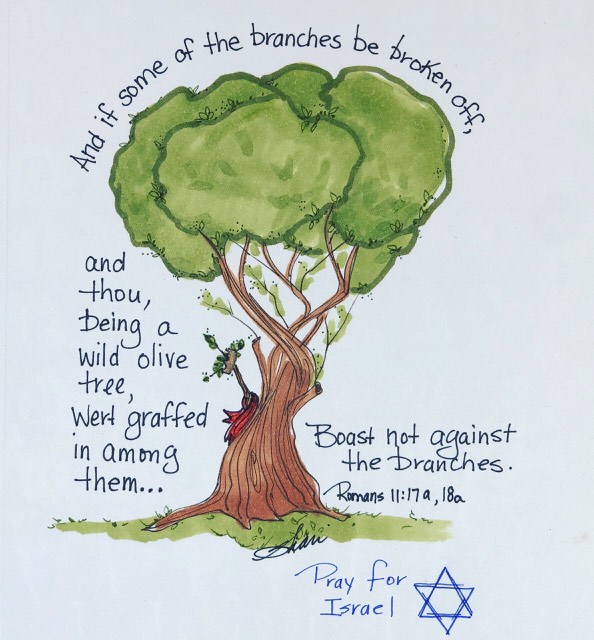 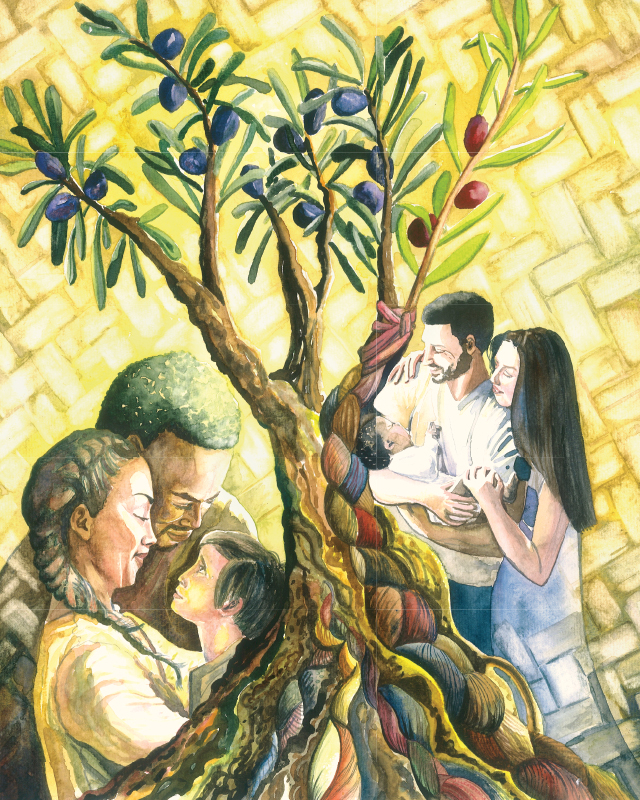 Ezekiel 31:3-4	
3 Behold, the Assyrian was a cedar in Lebanon with fair branches, and with a shadowing shroud, and of a high stature; and his top was among the thick boughs.
4 The waters made him great, the deep set him up on high with her rivers running round about his plants, and sent her little rivers unto all the trees of the field.
Romans 11:17-21

 17 And if some of the branches be broken off, and you, being a wild olive tree, were grafted in among them, and with them partake of the root and fatness of the olive tree; 18 Boast not against the branches. But if you boast, you bear not the root, but the root you.
19 You wilt say then, The branches were broken off, that I might be grafted in. 20 Well;
 because of unbelief they were broken off, and you stand by faith. Be not high-minded, but fear:21 For if God spared not the natural branches, take heed lest He also spare not you.
Israel = The Vine, the Fig Tree, the Olive Tree
 	 Israel as the Vine – Spiritual Blessings
 	 Israel as the Fig Tree – National Blessing
 	 Israel as the Olive Tree – Religious Roots
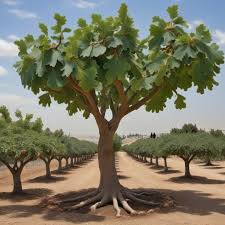 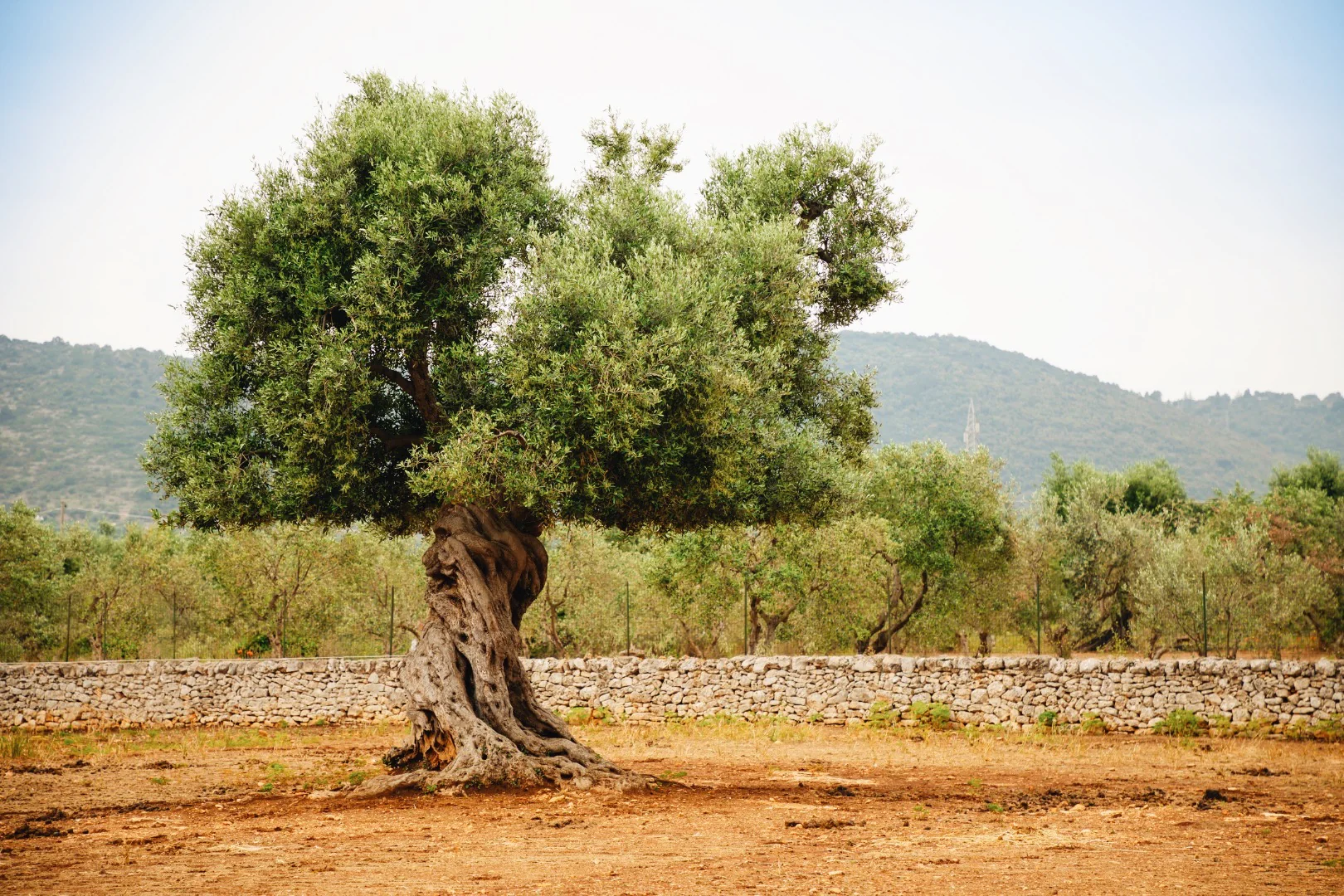 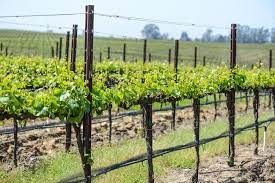 #13. Birds = Evil Spirits
        Dove = Holy Spirit
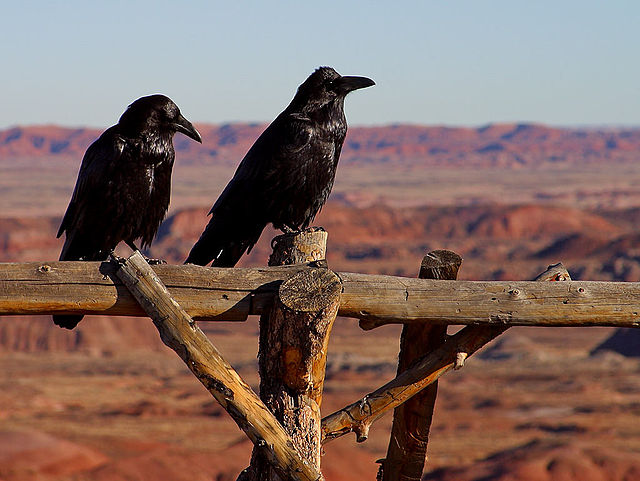 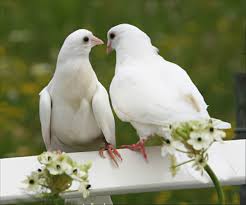 Genesis 15:11-12		
 
And Abram took unto him all these, and divided them in the midst, and laid each piece one against another: but the birds divided he not. And when the fowls came down upon the carcases, Abram drove them away.
Isaiah 46:11  “ Calling a ravenous bird from the east, the man that executes My counsel from a far country: yea, I have spoken it, I will also bring it to pass; 
I have purposed it, I will also do it.
Matthew 3:16
And Jesus, when he was baptized, went up straightway out of the water: and, lo, the heavens were opened unto him, and he saw the Spirit of God descending like a dove, and lighting upon him:
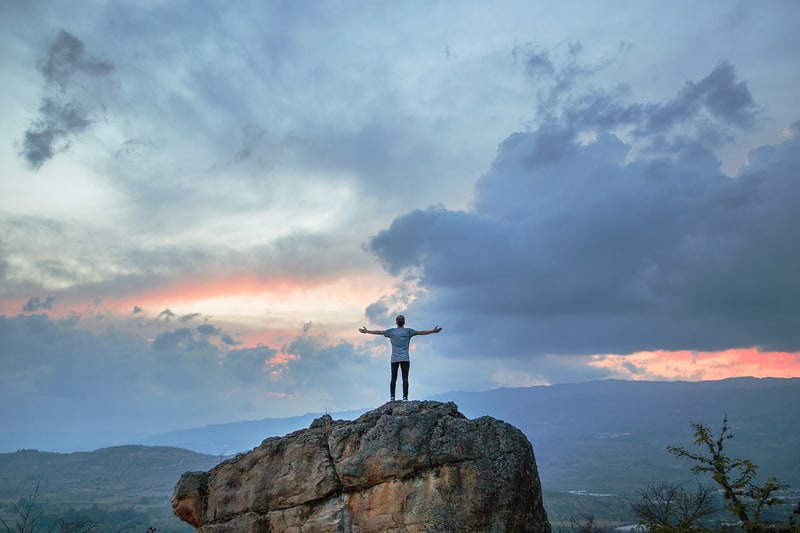 #14. Stone, Cornerstone, Rock = Faith Foundation 
           The God We Believe in / Jesus Messiah
Psalm 118:22
	
“The stone which the builders refused is become the chief  cornerstone”
2 Samuel  22:47

                 “The Lord liveth; and blessed be my rock; 
     and exalted be the God of the rock of my salvation”
#15.  Name = Declaration of Attributes, Character
                      Contrasts & Comparisons
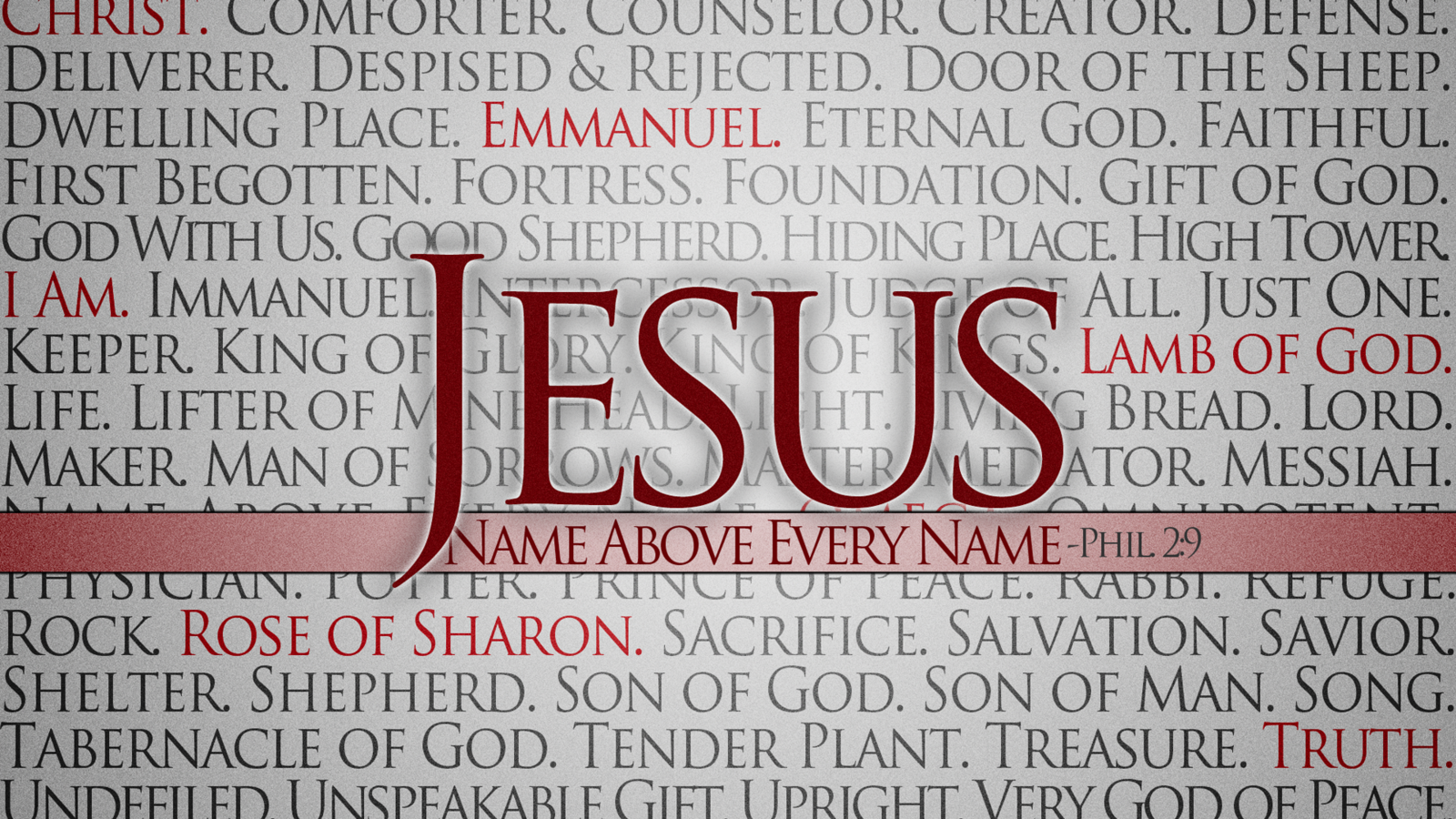 Your text here
Jesus                        		Anti-Christ
The Nazarene			The Assyrian
The Righteous Branch		The Evil Branch
The True Shepherd			The Idol Shepherd
The Prince of Peace			The Prince of the Power of the Air
God Eternal				God of this world
King of Kings				The Willful King
The Truth 				The Liar
The Son of Man			The Son of Perdition
Man of the Spirit			Man of the Flesh
The Lawful One			The Lawless One
The Kingdom of Light		The Kingdom of Darkness
The Holy One			The Unholy One
The Man from Heaven		The Man from the Abyss
Seed of the Woman 			Seed of the Serpent
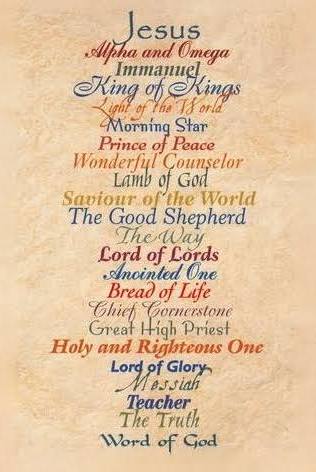 Savior
 Redeemer
Lord
 Creator
 Son of the Living God
 Only Begotten Son
 Beloved Son
 Holy One of Israel
 Wonderful,                                                              Counsellor,
 The Mighty God,
 The Everlasting Father, 
The Prince of Peace
Head of the Church
The Almighty. 
Master
 King of the Jews
 High Priest
Prophet
Immanuel
Advocate“
Our Mediator
 Judge
Author & Finisher of Our Faith
The Shepherd & Bishop of Souls
Fountain of Living Waters
 The Rock
True Vine
 The Branch
The  Bridegroom
 The Day spring
 Shiloh
The Lion of the Tribe of Judah
The Root of David 
 The Image of the Invisible God
I Am
 Son of Man
 Carpenter’s Son
The Way, the Truth and the Life
 King of Israel
Faithful and True
Isaiah 9:6

 For unto us a Child is born, unto us a son is given: and the government shall be upon His shoulder: and His name shall be called Wonderful, Counsellor, The mighty God, The everlasting Father, The Prince of Peace.
Matthew 1:23

Behold, a virgin shall be with child, and shall bring forth a son, and they shall call his name Emmanuel, which being interpreted is, God with us”
#16. Idioms for Israelites –Your Seed shall be multiplied  “As the Stars of Heaven” & “As the Sand of the Sea”
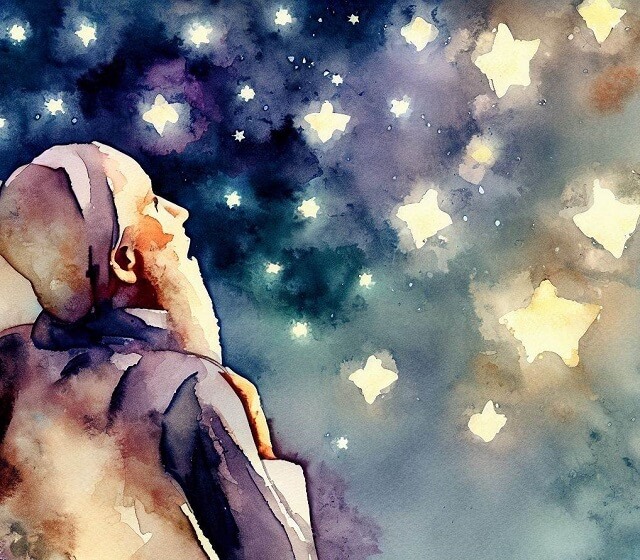 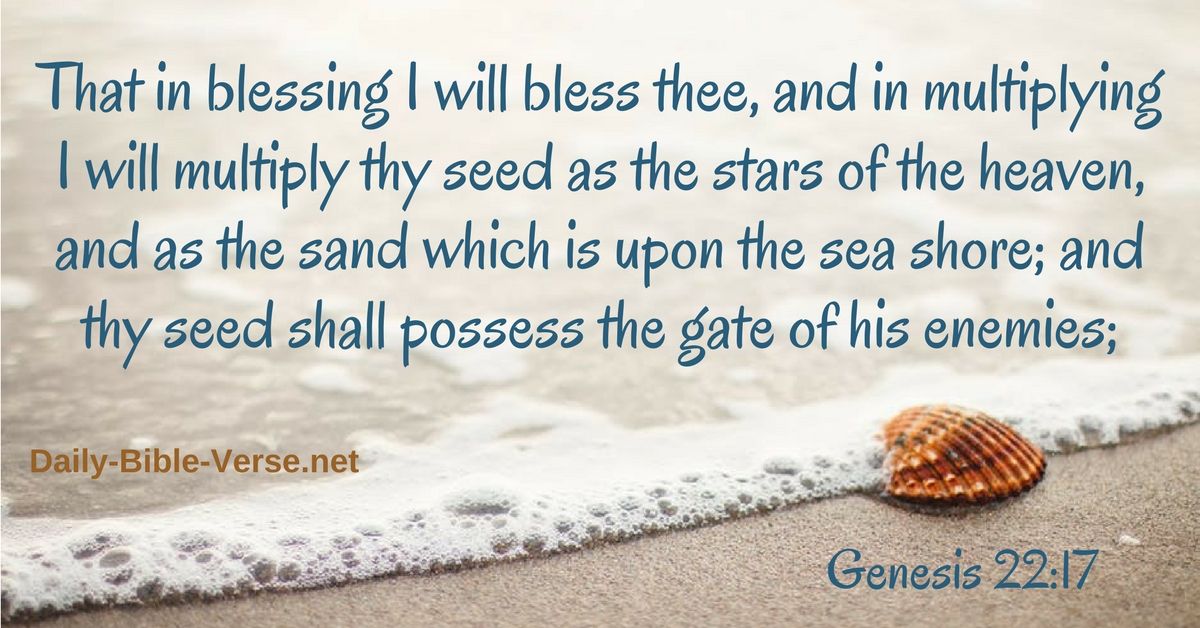 Genesis 15:5  “ And God brought Abraham  forth abroad, and said, Look now toward heaven, 
and tell the stars, if you be able to number them: and He said unto him, So shall your seed be.”
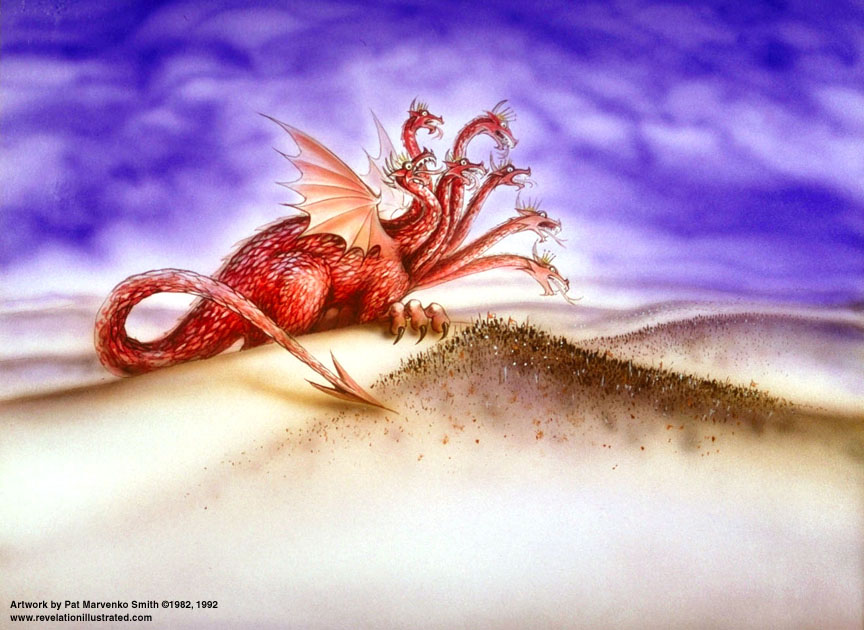 Revelation 20:7-10
7 And when 1,000 years are expired, Satan shall be loosed out of his prison,8 And shall go out to deceive the nations which are in the 4 quarters of the earth, Gog & Magog, to gather them together to battle: 
the number of whom is as the sand of the sea.9 And they went up on the breadth of the earth, 
and compassed the camp of the saints about & the beloved City: And fire came down from God 
out of heaven and devoured them.10 And the devil that deceived them was cast into the Lake of Fire 
and brimstone, where the beast and the false prophet are, and shall be tormented day and night 
forever and ever.  Satan is loosed after the Millenium to deceive the Israelites
#16.   More Idioms for Israel 
 “Gathered from the 4 winds”
“Gathered from the North, South, East & West”
Isaiah 11:12
And He shall set up an ensign for the nations, and shall assemble the outcasts of Israel, and gather together the dispersed of Judah from the 4 corners of the earth.
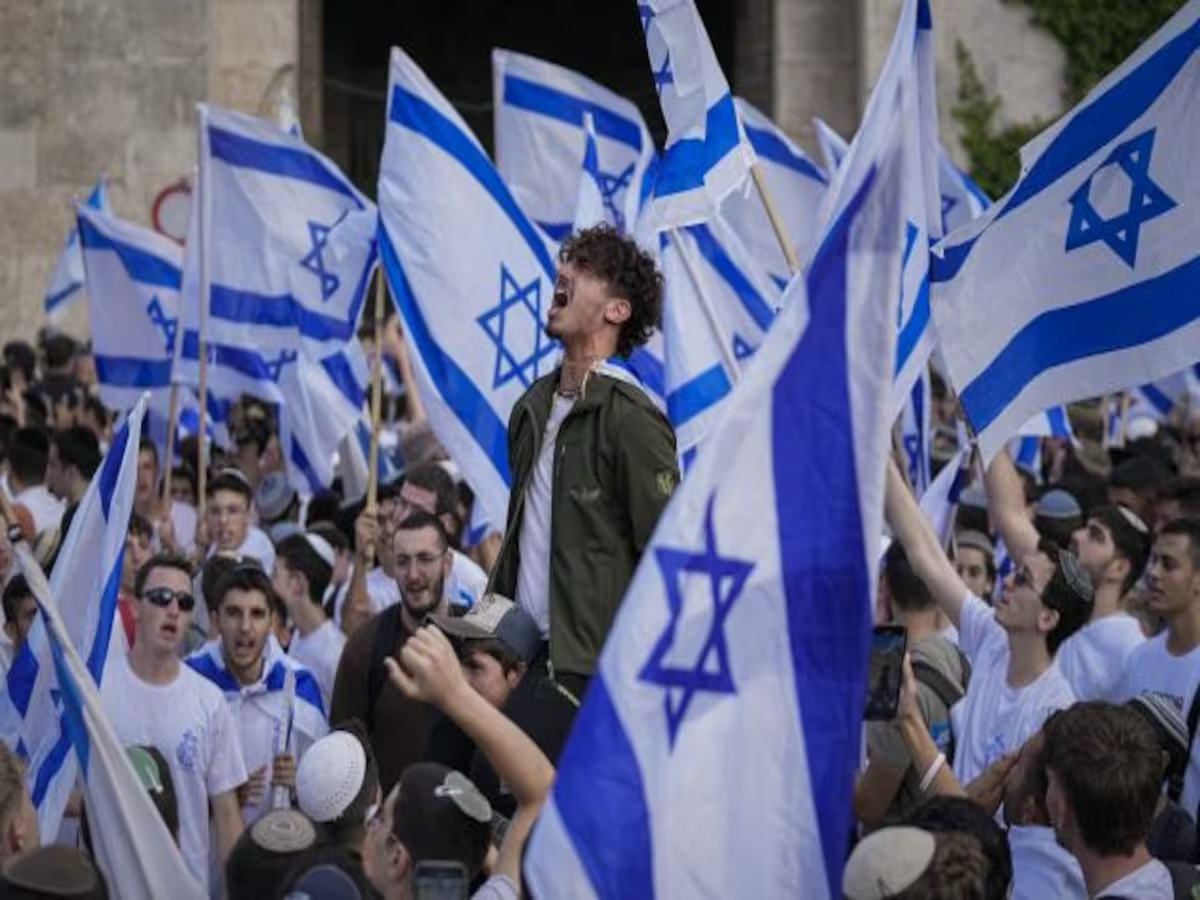 Matthew 24:30-31 
 And then shall appear the sign of the Son of man in heaven: and then shall all the tribes 
of the earth mourn, and they shall see the Son of man coming in the clouds of heaven with power and great glory.  And He shall send His angels with a great sound of a trumpet, and they shall gather together His elect from the 4 winds, from one end of heaven to the other.
#17  “The Elect”- Used Many times to point to Israel, God’s Chosen  			Used Sometimes to  point to The Church
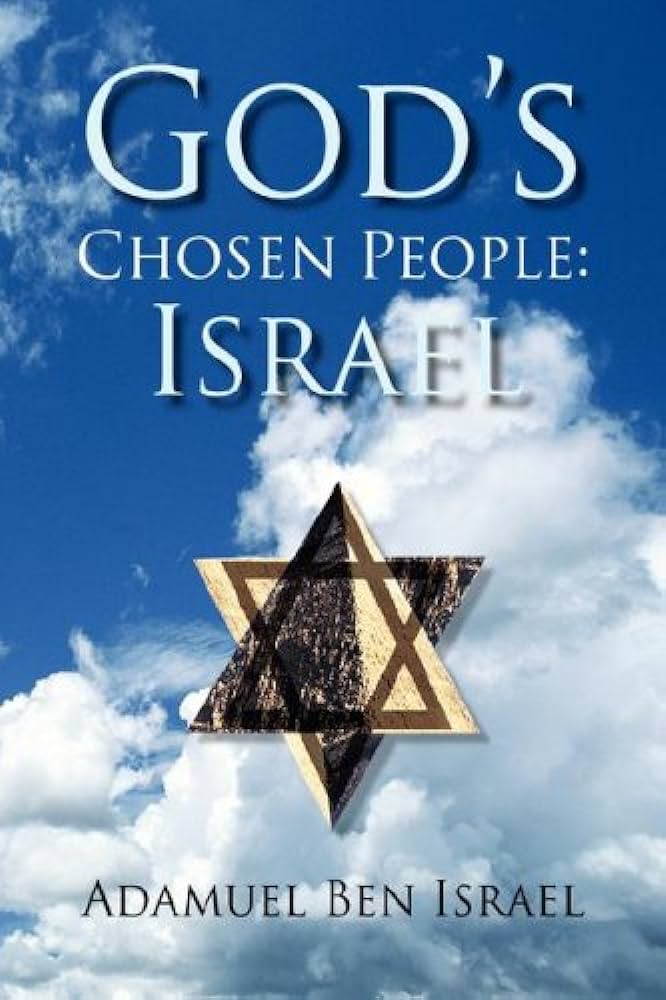 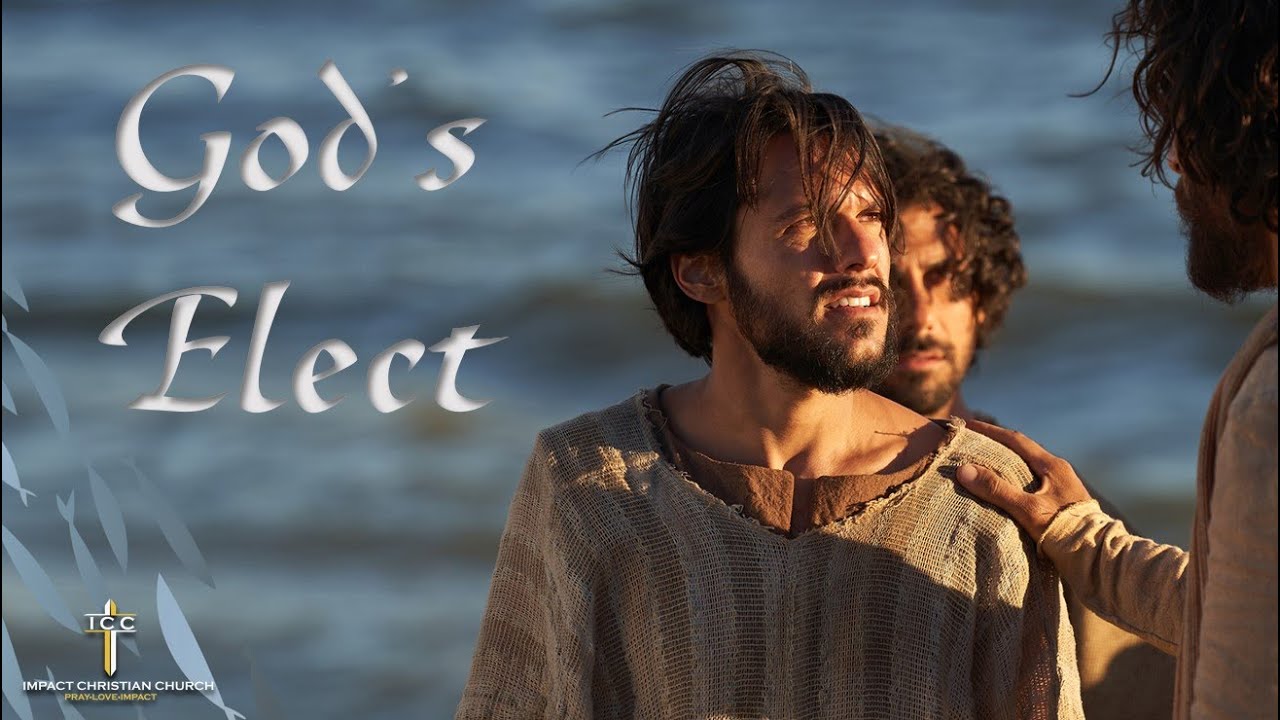 Christians
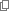 Isaiah 45:4 “For Jacob My servant's sake, and Israel My elect, I have even called you by your name: I have surnamed you, though you have not known Me.”
Isaiah 65:9  “And I will bring forth a seed out of Jacob, and out of Judah 
an inheritor of My mountains: and My elect shall inherit it, and My servants shall dwell there”.
Isaiah 65:21 “They shall not build, and another inhabit; they shall not plant, 
    and another eat: for as the days of a tree are the days of My people, 
       and My elect shall long enjoy the work of their hands”
Deut. 7:6 / 14:6 “ For you are a holy people unto the LORD thy God: the LORD thy God has chosen     	you to be a special people unto Himself, above all people that are upon the face of the earth.
1 Chronicles 16:13  “O ye seed of Israel His servant, ye children of Jacob, His chosen (elect) ones”
#18. Briers and Thorns = Wicked Men and Evil Deeds
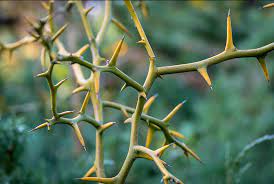 Ezekiel 2:6 
“And you, son of man, be not afraid of them,
           neither be afraid on their words, 
       though briars and thorns be with you, 	and you dwell among scorpions:
           be not afraid of their words
         nor be dismayed by their looks, 
       though they are a rebellious house.
2 Corinthians 12:7 (Paul) 
“And lest I should be exalted above measure through the abundance of the revelations, there was given to me a thorn in the flesh, the messenger of satan to buffet me, lest I should be exalted above measure”
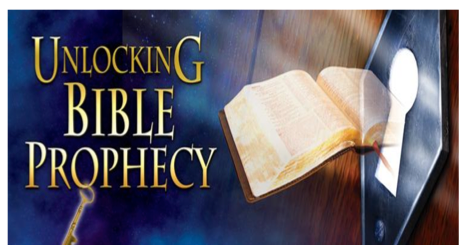 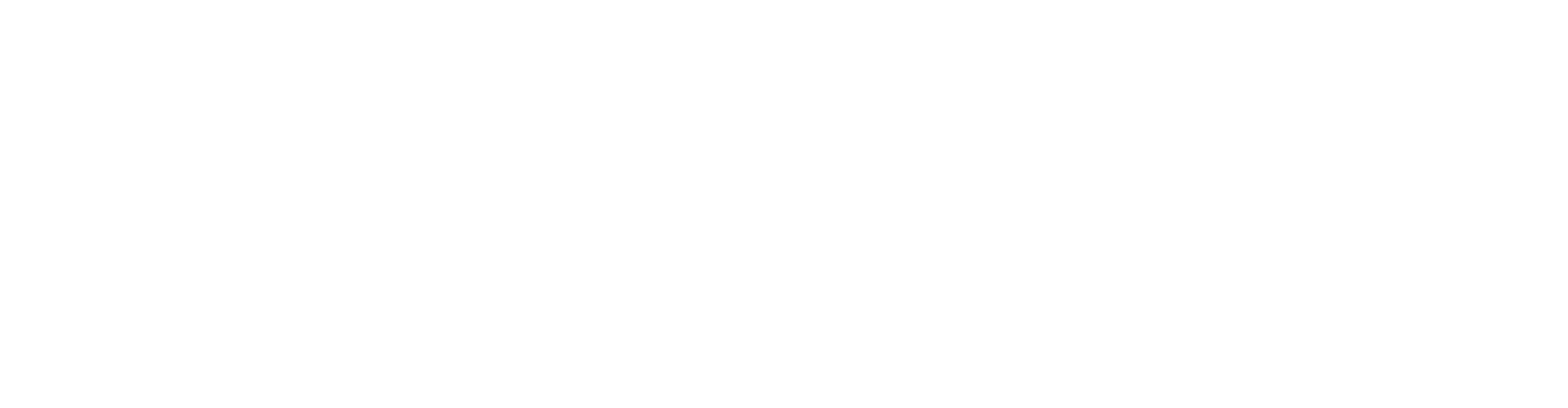 “The  Wise Shall Understand”